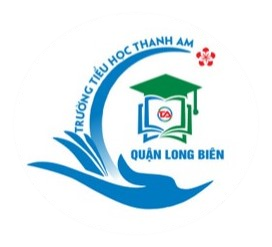 CHỦ ĐỀ 1: ÔN TẬP VÀ BỔ SUNG
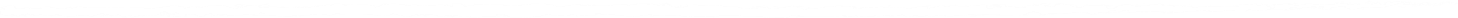 BÀI 7: ÔN TẬP VÀ ĐO LƯỜNG
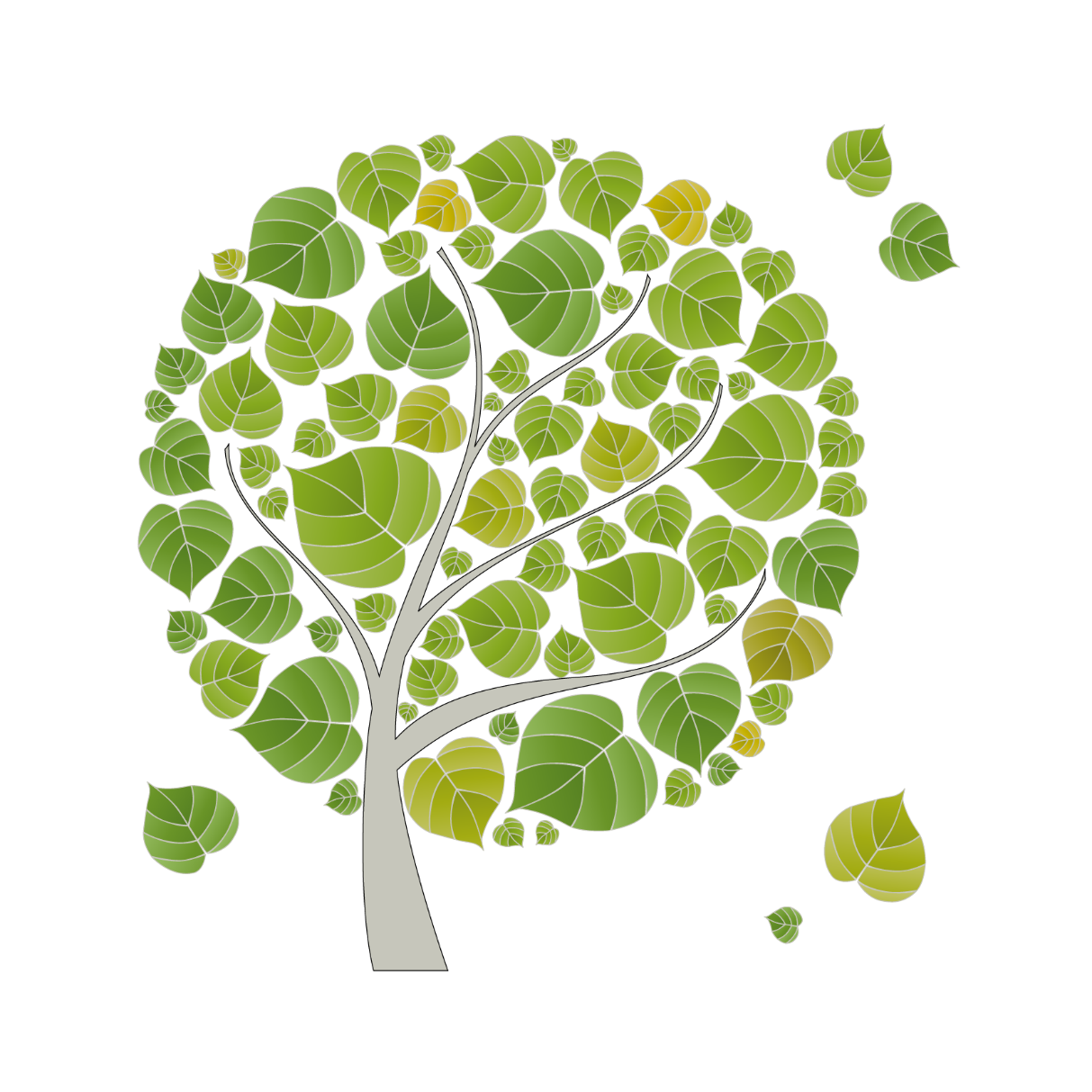 YÊU CẦU CẦN ĐẠT
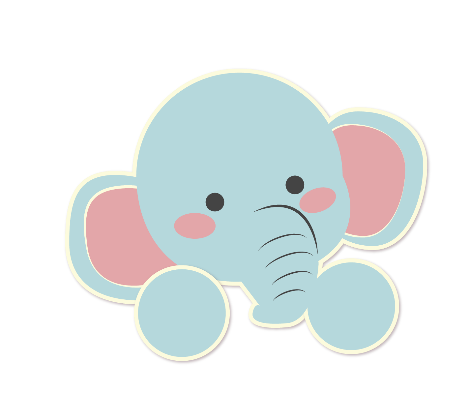 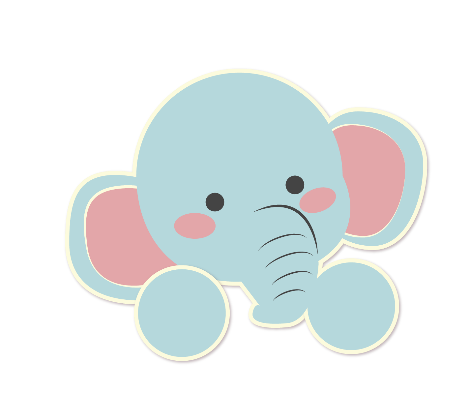 Thực hiện được phép tính với đơn vị kg, l
Giải được bài toán với phép tính liên quan số đo đại lượng
Xác định được cân nặng của một số đồ vật dựa vào cân đồng hồ
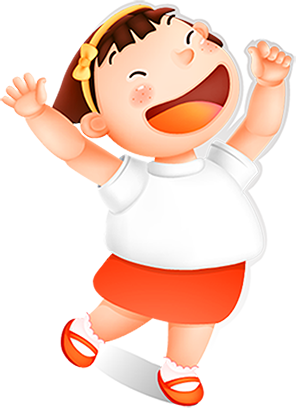 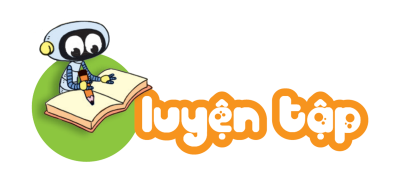 Ôn tập về đo lường
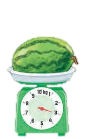 ?
1
Số
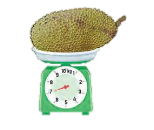 a,
?
3
Quả dưa hấu cân nặng           kg.
7
Quả mít cân nặng           kg.
?
4
?
Quả mít nặng hơn quả dưa hấu           kg.
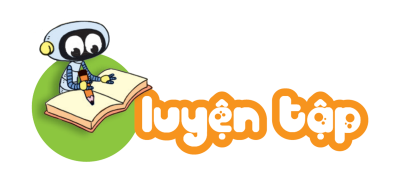 ?
1
Số
b,
Hai can dưới đây chứa đầy dầu.
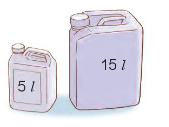 Cả hai can có            l dầu.
20
?
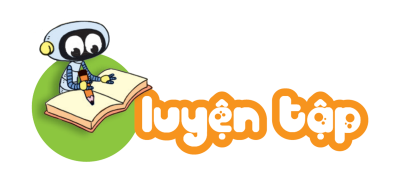 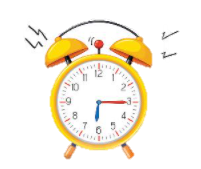 Chọn câu trả lời đúng.
2
a, Đồng hồ bên đổ chuông lúc: 
A.   3 giờ 30 phút                      B.    6 giờ 3 phút          
C.   6 giờ 15 phút                      D.     3 giờ 6 phút
b, Nếu ngày 4 tháng 10 là thứ Ba thì ngày 10 tháng 10 là: 
A.   Chủ nhật       B.    Thứ Hai         C.   Thứ Ba            D.     Thứ Tư
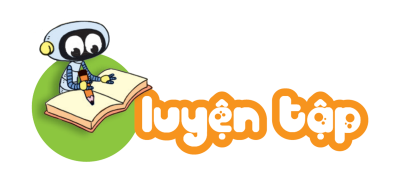 Mỗi tuần gia đình cô Hoa ăn hết 5 kg gạo. Cô mua về 20 kg gạo. Hỏi gia đình cô Hoa ăn trong mấy tuần thì hết số gạo đó?
3
Bài giải
Số tuần gia đình cô Hoa ăn hết số gạo đó là:
 20 : 5 = 4 (tuần)
                     Đáp số: 4 tuần
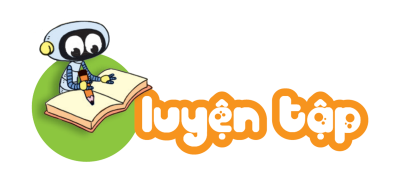 Tìm hai đồng hồ chỉ cùng giờ vào buổi chiều hoặc buổi tối.
4
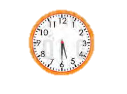 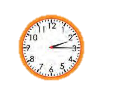 A
B
C
D
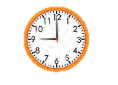 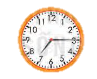 N
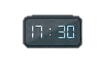 P
Q
M
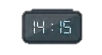 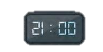 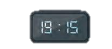 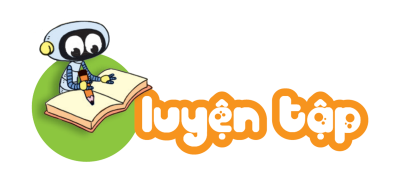 Đố bạn!
5
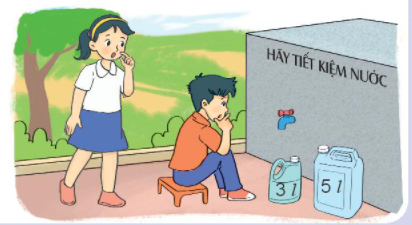 Có một can 3 l và một can 5 l. Chỉ dùng hai cái can đó, làm thế nào lấy được 1 l nước từ bể nước?
Lần 1: Lấy đầy can 3 l đổ hết vào can 5 l, trong can 5 l có 3 l nước.
Lần 2: Lấy đầy can 3 l đổ tiếp nước ở can 3 l sang can 5 l. Khi đó trong can  3 l có 1 l nước.
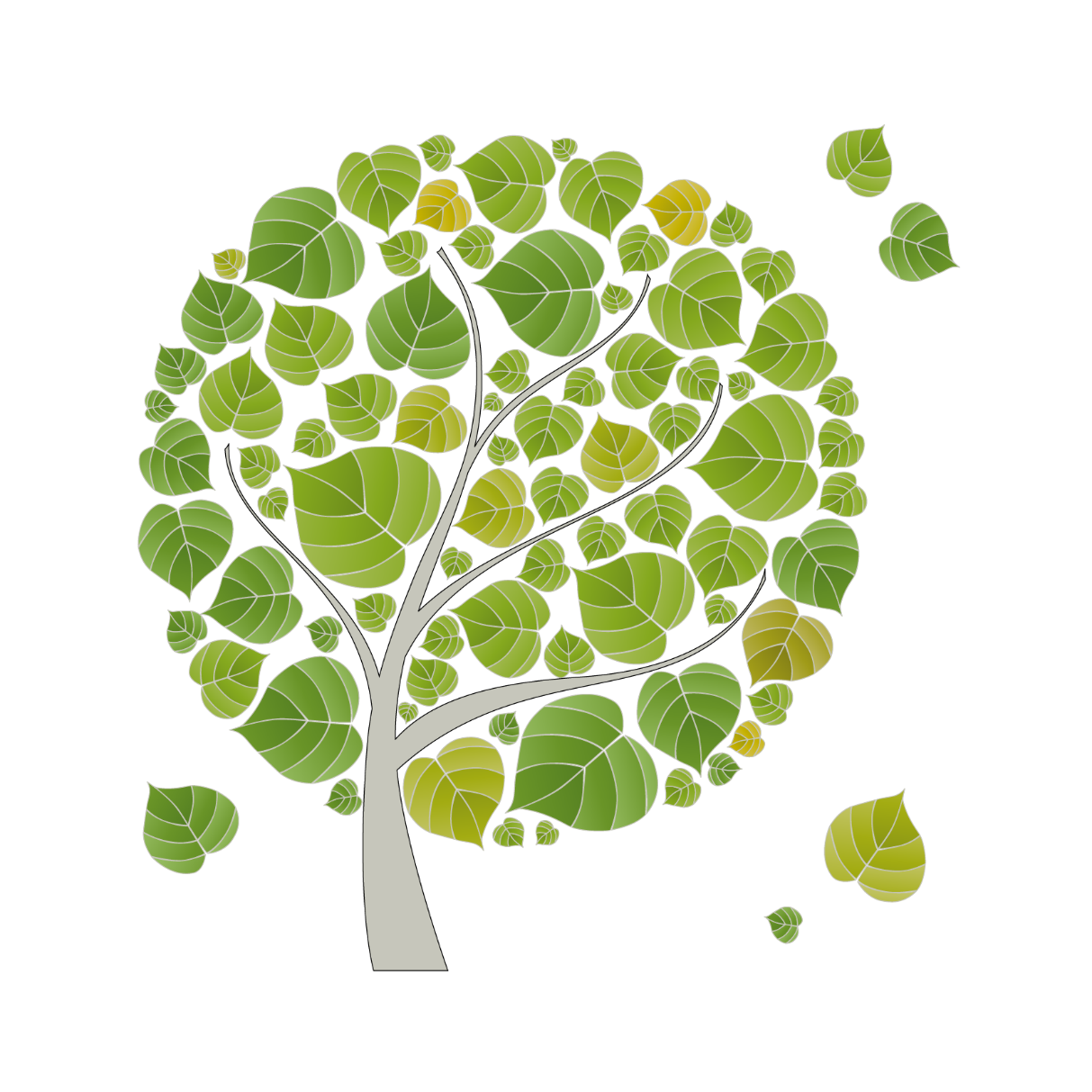 Thank you